Система защиты детей, взрослых граждан от жестокого обращения и насилия в семье в Республике Беларусь
Конституция Республики Беларусь
Основу законодательной базы в области защиты детей составляет Конституция — основной Закон Республики Беларусь. 
Статья 2 гласит, что «человек, его права, свободы и гарантии являются высшей   ценностью и целью общества и государства. Государство ответственно перед гражданином за создание условий для свободного и достойного развития личности...». 
Таким образом, в основном Законе закреплена обязанность всех государственных органов и организаций, принимать все необходимые меры для неукоснительного соблюдения прав граждан и, прежде всего, детей. Основными правами ребенка являются право на жизнь, развитие, защиту и активное участие в жизни общества. Реализация прав и законных интересов ребенка является одной из важнейших задач любого цивилизованного общества.
В силу статьи 32 Конституции Республики Беларусь дети могут быть отделены от своей семьи против воли родителей и других лиц, их заменяющих, на основании решения суда, если родители или другие лица, их заменяющие, не выполняют своих обязанностей.
Конвенция о правах ребенкаВступила в силу для Республики Беларусь 31 октября 1990 года
Статья 16 
1. Ни один ребенок не может быть объектом произвольного или незаконного вмешательства в осуществление его права на личную жизнь, семейную жизнь, неприкосновенность жилища или тайну корреспонденции или незаконного посягательства на его честь и репутацию. 
2. Ребенок имеет право на защиту закона от такого вмешательства или посягательства.
Конвенция о правах ребенкаВступила в силу для Республики Беларусь 31 октября 1990 года
Статья 19 
1. Государства-участники принимают все необходимые законодательные, административные, социальные и просветительные меры с целью защиты ребенка от всех форм физического или психологического насилия, оскорбления или злоупотребления, отсутствия заботы или небрежного обращения, грубого обращения или эксплуатации, включая сексуальное злоупотребление, со стороны родителей, законных опекунов или любого другого лица, заботящегося о ребенке. 
2. Такие меры защиты в случае необходимости включают эффективные процедуры для разработки социальных программ с целью предоставления необходимой поддержки ребенку и лицам, которые о нем заботятся, а также для осуществления других форм предупреждения и выявления, сообщения, передачи на рассмотрение, расследования, лечения и последующих мер в связи со случаями жестокого обращения с ребенком, указанными выше, а также в случае необходимости для возбуждения судебной процедуры
Конвенция о правах ребенка
Статья 27 
1. Государства-участники признают право каждого ребенка на уровень жизни, необходимый для физического, умственного, духовного, нравственного и социального развития ребенка. 
2. Родитель(и) или другие лица, воспитывающие ребенка, несут основную ответственность за обеспечение в пределах своих способностей и финансовых возможностей условий жизни, необходимых для развития ребенка.
Конвенция о правах ребенка
Статья 34
Государства-участники обязуются защищать ребенка от всех форм сексуальной эксплуатации и сексуального совращения. В этих целях государства-участники, в частности, принимают на национальном двустороннем и многостороннем уровнях все необходимые меры для предотвращения:
a) склонения или принуждения деятельности;
b) использования в целях эксплуатации детей в проституции или в другой незаконной сексуальной практике;
c) использования в целях эксплуатации детей в порнографии и порнографических материалах.
Конвенция о правах ребенка
Статья 37 
Государства-участники обеспечивают, чтобы: 
a) ни один ребенок не был подвергнут пыткам или другим жестоким, бесчеловечным или унижающим достоинство видам обращения или наказания. Ни смертная казнь, ни пожизненное тюремное заключение, не предусматривающее возможности освобождения, не назначаются за преступления, совершенные лицами моложе 18 лет;
Закон Республики Беларусь «О правах ребенка» от 19 ноября 1993 года
Статья 3. Государственные органы и иные организации, обеспечивающие защиту прав и законных интересов ребенка. Координация деятельности государственных и негосударственных организаций по реализации положений настоящего Закона
Защита прав и законных интересов ребенка обеспечивается комиссиями по делам несовершеннолетних, органами опеки и попечительства, прокуратурой и судом, а также иными организациями, уполномоченными на то законодательством Республики Беларусь, которые в своей деятельности руководствуются приоритетом защиты прав и законных интересов детей.
Закон Республики Беларусь «О правах ребенка» от 19 ноября 1993 года
Статья 4. Право на жизнь 
Каждый ребенок имеет неотъемлемое право на жизнь. Государство защищает жизнь ребенка от любых противоправных посягательств. Применение смертной казни и пожизненного заключения в отношении детей не допускается.
Закон Республики Беларусь «О правах ребенка» от 19 ноября 1993 года
Статья 9. Право на неприкосновенность личности, защиту от эксплуатации и насилия 
Каждый ребенок имеет право на защиту своей личности от любых видов эксплуатации и насилия. 
Государство обеспечивает неприкосновенность личности ребенка, осуществляет его защиту от всех видов эксплуатации, включая сексуальную, от физического и (или) психического насилия, жестокого, грубого или оскорбительного обращения, унижения, сексуальных домогательств, в том числе со стороны родителей (опекунов, попечителей) и родственников, от вовлечения в преступную деятельность, приобщения к спиртным напиткам, потреблению наркотических средств, психотропных веществ, их аналогов, токсических или других одурманивающих веществ, принуждения к занятию проституцией, попрошайничеством, азартными играми или совершению действий, связанных с изготовлением материалов или предметов порнографического характера, а также от привлечения ребенка к работам, которые могут нанести вред его физическому, умственному или нравственному развитию.
 Лица, которым стало известно о фактах жестокого обращения, физического и (или) психического насилия в отношении ребенка, представляющих угрозу его жизни, здоровью и развитию, обязаны немедленно сообщить об этом в компетентный государственный орган.
Закон Республики Беларусь «О правах ребенка» от 19 ноября 1993 года
Статья 13. Защита ребенком своих прав и законных интересов 
Ребенок в возрасте четырнадцати лет и старше имеет право на получение юридической помощи для осуществления и защиты своих прав и свобод, в том числе право пользоваться в любой момент помощью адвокатов и других своих представителей в суде, иных государственных органах, других организациях и в отношениях с должностными лицами и гражданами без согласия родителей (попечителей). 
Юридическая помощь детям в их интересах, их родителям (опекунам, попечителям) в интересах детей оказывается адвокатами за счет средств коллегии адвокатов в порядке, установленном законодательством Республики Беларусь. 
В случае нарушения прав ребенка, которые определены Конвенцией Организации Объединенных Наций о правах ребенка 1989 года и иными актами законодательства Республики Беларусь, ребенок имеет право обращаться в комиссии по делам несовершеннолетних, органы опеки и попечительства, прокуратуру, а по достижении четырнадцати лет – в суд для защиты своих прав и законных интересов, а также осуществлять защиту прав и законных интересов через своих законных представителей.
Закон Республики Беларусь «О правах ребенка» от 19 ноября 1993 года
Статья 28. Право на защиту от незаконного вмешательства в личную жизнь, от посягательства на тайну корреспонденции 
Каждый ребенок имеет право на защиту от незаконного вмешательства в его личную жизнь, в том числе от посягательства на тайну его корреспонденции, телефонных и иных сообщений.
Кодекс Республики Беларусь о браке семье
Статья 66-1. Защита прав и законных интересов детей
При невыполнении или ненадлежащем выполнении родителями, опекунами, попечителями своих обязанностей по воспитанию и содержанию детей, или злоупотреблении своими правами, или отрицательном влиянии на поведение детей, или жестоком обращении с ними дети вправе обратиться за защитой своих прав и законных интересов в комиссии по делам несовершеннолетних, органы опеки и попечительства, прокуратуру, а по достижении четырнадцати лет - и в суд.
Кодекс Республики Беларусь о браке семье
Статья 67. Ненадлежащие воспитание и содержание детей
Родители, опекуны, попечители несут ответственность за ненадлежащее воспитание и содержание детей в соответствии с законодательством.
Воспитание и содержание ребенка признаются ненадлежащими, если не обеспечиваются права и законные интересы ребенка, в том числе если ребенок находится в социально опасном положении.
Под социально опасным положением понимается обстановка, при которой:
не удовлетворяются основные жизненные потребности ребенка (не обеспечиваются безопасность, надзор или уход за ребенком, потребности ребенка в пище, жилье, одежде, получение ребенком необходимой медицинской помощи, не создаются санитарно-гигиенические условия для жизни ребенка и т.д.);
ребенок вследствие отсутствия надзора за его поведением и образом жизни совершает деяния, содержащие признаки административного правонарушения либо преступления;
лица, принимающие участие в воспитании и содержании ребенка, ведут аморальный образ жизни, что оказывает вредное воздействие на ребенка, злоупотребляют своими правами и (или) жестоко обращаются с ним либо иным образом ненадлежаще выполняют обязанности по воспитанию и содержанию ребенка, в связи с чем имеет место опасность для его жизни или здоровья.
Кодекс Республики Беларусь о браке семье
Статья 73. Обязанности родителей по защите прав и законных интересов детей Защита прав и законных интересов несовершеннолетних детей возлагается на их родителей. 
Родители являются законными представителями своих несовершеннолетних детей и выступают в защиту их прав и законных интересов в отношениях с любыми лицами и организациями, в том числе в судах, без специального полномочия. 
Свои полномочия на защиту прав и законных интересов детей родители подтверждают документами об отцовстве и материнстве – свидетельством о рождении ребенка, а также документом, удостоверяющим личность.
Кодекс Республики Беларусь о браке семье
Статья 80. Лишение родительских прав 
Родители или один из них могут быть лишены родительских прав в отношении несовершеннолетнего ребенка, если будет установлено, что: 
они уклоняются от выполнения обязанностей родителей; 
они злоупотребляют родительскими правами и (или) жестоко обращаются с ребенком; 
они ведут аморальный образ жизни, что оказывает вредное воздействие на ребенка; 
они отказались от ребенка и подали письменное заявление о согласии на усыновление при их раздельном проживании с ребенком; 
в течение шестимесячного срока после отобрания у них ребенка по решению комиссии по делам несовершеннолетних районного, городского исполнительного комитета, местной администрации района в городе по месту нахождения ребенка не отпали причины, послужившие основанием для отобрания у них ребенка, указанные в части первой статьи 85[1] настоящего Кодекса. 
Лишение родительских прав производится только в судебном порядке. Дела о лишении родительских прав рассматриваются с обязательным участием прокурора и представителя органа опеки и попечительства. При отказе без уважительных причин взять ребенка из организации здравоохранения после рождения или при оставлении ребенка в организации здравоохранения после рождения в обязательном порядке предъявляется иск о лишении родительских прав. При лишении родительских прав обоих родителей, а также одного родителя, если передача ребенка другому родителю нецелесообразна или невозможна, суд принимает решение о передаче ребенка на попечение органа опеки и попечительства. О принятом решении суд уведомляет орган, регистрирующий акты гражданского состояния, по месту регистрации рождения ребенка.
Кодекс Республики Беларусь о браке семье
Статья 85. Отобрание ребенка без лишения родительских прав по решению суда, органа опеки и попечительства 
Суд может принять решение об отобрании ребенка и передаче его на попечение органа опеки и попечительства без лишения родительских прав, если оставление ребенка у лиц, у которых он находится, опасно для него. Родители имеют право на общение с ребенком в порядке, установленном статьей 83 настоящего Кодекса. 
В исключительных случаях при непосредственной угрозе жизни или здоровью ребенка орган опеки и попечительства вправе принять решение о немедленном отобрании ребенка у родителей или других лиц, на воспитании которых он фактически находится. В этих случаях орган опеки и попечительства обязан немедленно уведомить прокурора и в семидневный срок после принятия решения обратиться в суд с иском о лишении родителей или одного из них родительских прав или об отобрании ребенка.
Кодекс Республики Беларусь о браке семье
Статья 85[1]. Отобрание ребенка по решению комиссии по делам несовершеннолетних районного, городского исполнительного комитета, местной администрации района в городе 
В случае, если установлено, что родители (единственный родитель) ведут аморальный образ жизни, что оказывает вредное воздействие на ребенка, являются хроническими алкоголиками или наркоманами либо иным образом ненадлежаще выполняют свои обязанности по воспитанию и содержанию ребенка, в связи с чем он находится в социально опасном положении, комиссия по делам несовершеннолетних районного, городского исполнительного комитета, местной администрации района в городе по месту нахождения ребенка в трехдневный срок принимает решение о признании ребенка нуждающимся в государственной защите, об отобрании ребенка у родителей (единственного родителя), установлении ему статуса детей, оставшихся без попечения родителей, о помещении ребенка на государственное обеспечение (далее – решение об отобрании ребенка). 
Отобрание ребенка осуществляется не позднее дня, следующего за днем принятия решения об отобрании ребенка, комиссией, формируемой комиссией по делам несовершеннолетних районного, городского исполнительного комитета, местной администрации района в городе по месту нахождения ребенка. В состав комиссии включаются представители управления (отдела) образования районного, городского исполнительного комитета, местной администрации района в городе, органа внутренних дел и при необходимости управления здравоохранения областного исполнительного комитета, Комитета по здравоохранению Минского городского исполнительного комитета, а также иных организаций. 
Комиссия по делам несовершеннолетних районного, городского исполнительного комитета, местной администрации района в городе по месту нахождения ребенка о принятом решении об отобрании ребенка в трехдневный срок уведомляет соответствующего прокурора
Кодекс Республики Беларусь о браке семье
Статья 189 Право на защиту.
Каждый ребенок имеет право на защиту своей личности, чести и достоинства от любых видов эксплуатации и насилия: экономических, сексуальных, политических, духовных, моральных, физических, психологических. Ребенок вправе обратиться за защитой своих прав и законных интересов в комиссии по делам несовершеннолетних, органы опеки и попечительства, прокуратуру, а с четырнадцати лет – и в суд, а также осуществлять защиту прав и законных интересов через своих законных представителей.
Закон Республики Беларусь от 31 мая 2003 года № 200-З «Об основах системы профилактики безнадзорности и правонарушений несовершеннолетних» (в ред. от 18.05.2022 N 169-З)
Статья 2. Основные задачи и принципы деятельности по профилактике безнадзорности и правонарушений несовершеннолетних
Основными задачами деятельности по профилактике безнадзорности и правонарушений несовершеннолетних являются:
предупреждение безнадзорности, беспризорности, правонарушений несовершеннолетних, выявление и устранение их причин и условий;
обеспечение защиты прав и законных интересов несовершеннолетних;
социально-психолого-педагогическая реабилитация несовершеннолетних и семей, находящихся в социально опасном положении;
выявление и пресечение случаев вовлечения несовершеннолетних в совершение правонарушений.
Закон Республики Беларусь от 31 мая 2003 года № 200-З «Об основах системы профилактики безнадзорности и правонарушений несовершеннолетних»
Статья 9. Гарантии исполнения настоящего Закона
Органы, учреждения и иные организации, осуществляющие профилактику безнадзорности и правонарушений несовершеннолетних, родители, опекуны или попечители несовершеннолетних, а также несовершеннолетние, достигшие возраста четырнадцати лет, вправе обратиться в установленном законодательством порядке в суд с иском о возмещении вреда, причиненного здоровью несовершеннолетнего, его имуществу, и (или) морального вреда.
Закон Республики Беларусь от 31 мая 2003 года № 200-З «Об основах системы профилактики безнадзорности и правонарушений несовершеннолетних»
Статья 10. Полномочия работников органов, учреждений и иных организаций, осуществляющих профилактику безнадзорности и правонарушений несовершеннолетних
Работники органов, учреждений и иных организаций, осуществляющих профилактику безнадзорности и правонарушений несовершеннолетних, в пределах своей компетенции:
посещают несовершеннолетних, проводят беседы с ними, их родителями, опекунами или попечителями;
запрашивают информацию у государственных органов и иных организаций по вопросам профилактики безнадзорности и правонарушений несовершеннолетних;
приглашают несовершеннолетних, их родителей, опекунов или попечителей по вопросам профилактики безнадзорности и правонарушений несовершеннолетних;
осуществляют иные полномочия, предусмотренные законодательством.
Работники органов, учреждений и иных организаций, осуществляющих профилактику безнадзорности и правонарушений несовершеннолетних, обязаны обеспечивать соблюдение прав и законных интересов несовершеннолетних, осуществлять их защиту от всех форм дискриминации, физического или психического насилия, оскорбления, грубого обращения, сексуальной и иной эксплуатации, выявлять несовершеннолетних и семьи, находящиеся в социально опасном положении.
ЗАКОН РЕСПУБЛИКИ БЕЛАРУСЬОБ ОКАЗАНИИ ПСИХОЛОГИЧЕСКОЙ ПОМОЩИот 1 июля 2010 г. № 153-З(в ред. 30 июня 2022 г. N 184-З)
Статья 1. Основные термины, используемые в настоящем Законе, и их определения
 
Для целей настоящего Закона используются следующие основные термины и их определения:
психологическая помощь - комплекс мероприятий, направленных на содействие гражданам в предупреждении, разрешении психологических проблем, преодолении последствий кризисных ситуаций, в том числе путем активизации собственных возможностей граждан для самостоятельного предупреждения, разрешения возникающих психологических проблем, преодоления последствий кризисных ситуаций и создания необходимых для этого условий, на информирование граждан о причинах психологических проблем и способах, средствах их предупреждения и разрешения, на развитие личности, ее самосовершенствование и самореализацию;
психологическая проблема - состояние душевного дискомфорта гражданина, вызванное неудовлетворенностью собой, своей профессиональной деятельностью, межличностными отношениями, обстановкой в семье и (или) другими проблемами личной жизни;
кризисная ситуация - условия и (или) факторы, приводящие к жизненным изменениям и возникновению психологических проблем, с которыми гражданин не может справиться привычными для него способами;
кризисное вмешательство - безотлагательное оказание психологической помощи.
ЗАКОН РЕСПУБЛИКИ БЕЛАРУСЬОБ ОКАЗАНИИ ПСИХОЛОГИЧЕСКОЙ ПОМОЩИот 1 июля 2010 г. № 153-З(в ред. 30 июня 2022 г. N 184-З)
Статья 5. Виды психологической помощи
К видам психологической помощи относятся:
психологическое консультирование - комплекс мероприятий, направленных на содействие гражданину (группе граждан) в разрешении психологических проблем, в том числе в принятии решений относительно профессиональной деятельности, межличностных отношений, на развитие личности, ее самосовершенствование и самореализацию, а также на преодоление последствий кризисных ситуаций;
психологическая коррекция - комплекс мероприятий, направленных на исправление (корректировку) особенностей личности гражданина и его поведения, которые приводят к психологическим проблемам;
психологическая профилактика - комплекс мероприятий, направленных на своевременное предупреждение возможных нарушений в становлении и развитии личности гражданина и межличностных отношений, содействие гражданину в сохранении и укреплении состояния его душевного равновесия;
психологическое просвещение - комплекс мероприятий, направленных на распространение психологических знаний, повышение степени информированности граждан о психологии и возможностях психологической помощи в целях повышения уровня их психологической культуры и качества личной жизни.
Составной частью любого вида психологической помощи может являться психологическая диагностика, выражающаяся в оценке индивидуально-психологических свойств личности гражданина и направленная на выявление психологических проблем гражданина, уточнение их особенностей.
ЗАКОН РЕСПУБЛИКИ БЕЛАРУСЬОБ ОКАЗАНИИ ПСИХОЛОГИЧЕСКОЙ ПОМОЩИот 1 июля 2010 г. № 153-З(в ред. 30 июня 2022 г. N 184-З)
Статья 13. Цели оказания психологической помощи
 
Целями оказания психологической помощи являются:
предупреждение психологических проблем;
разрешение психологических проблем;
преодоление последствий кризисных ситуаций;
информирование граждан о причинах психологических проблем и способах, средствах их предупреждения и разрешения;
развитие личности, ее самосовершенствование и самореализация.
ЗАКОН РЕСПУБЛИКИ БЕЛАРУСЬОБ ОКАЗАНИИ ПСИХОЛОГИЧЕСКОЙ ПОМОЩИот 1 июля 2010 г. № 153-З(в ред. 30 июня 2022 г. N 184-З)
Статья 15. Обеспечение конфиденциальности при оказании психологической помощи
 
Информация, полученная при оказании психологической помощи, а также факт обращения за оказанием психологической помощи являются профессиональной тайной, охраняемой настоящим Законом. Документация психолога об оказании гражданину психологической помощи применяется только для служебного пользования. Выписка из документации психолога об оказании гражданину психологической помощи предоставляется по запросу этого гражданина или его законного представителя, за исключением случаев оказания психологической помощи анонимно. Выписка из документации психолога об оказании гражданину психологической помощи предоставляется в форме, доступной для понимания лицом, не обладающим специальными познаниями в области психологии.
Сведения, составляющие профессиональную тайну, могут быть сообщены психологом третьим лицам только с согласия гражданина, обратившегося за оказанием психологической помощи, или его законного представителя, за исключением случаев, предусмотренных частями третьей и четвертой настоящей статьи
ЗАКОН РЕСПУБЛИКИ БЕЛАРУСЬОБ ОКАЗАНИИ ПСИХОЛОГИЧЕСКОЙ ПОМОЩИот 1 июля 2010 г. № 153-З(в ред. 30 июня 2022 г. N 184-З)
Статья 15. Обеспечение конфиденциальности при оказании психологической помощи
Предоставление сведений, указанных в части первой настоящей статьи, без согласия гражданина, обратившегося за оказанием психологической помощи, или его законного представителя допускается по письменным запросам:
органов, ведущих уголовный процесс, в связи с проведением предварительного расследования или судебным разбирательством;
руководителей органов или учреждений, исполняющих наказание и иные меры уголовной ответственности, для обеспечения личной безопасности и ресоциализации граждан;
руководителей государственных организаций здравоохранения, оказывающих психотерапевтическую, психиатрическую, наркологическую, сексологическую помощь, для оказания такой помощи;
руководителей учреждений образования в целях улучшения условий организации обучения и воспитания обучающихся (воспитанников) этих учреждений;
научных работников в связи с проведением ими научных исследований или специалистов, занимающихся педагогической деятельностью в области психологии, психотерапии, психиатрии, сексологии, в связи с осуществлением ими педагогической деятельности - в форме, исключающей наличие сведений личного характера, позволяющих идентифицировать конкретного гражданина.
Психологи обязаны сообщать в правоохранительные органы информацию, составляющую профессиональную тайну, если она содержит сведения о совершенном особо тяжком преступлении либо о готовящемся тяжком, особо тяжком преступлении.
Психологи обязаны информировать законных представителей несовершеннолетних и лиц, признанных недееспособными, о психологических проблемах несовершеннолетних и лиц, признанных недееспособными, при которых существует вероятность совершения ими суицидальных действий. Предоставление такой информации не является разглашением профессиональной тайны.
Обязанность сохранять профессиональную тайну наравне с психологами распространяется также на лиц, которым она стала известна в соответствии с настоящим Законом.
ЗАКОН РЕСПУБЛИКИ БЕЛАРУСЬОБ ОКАЗАНИИ ПСИХОЛОГИЧЕСКОЙ ПОМОЩИот 1 июля 2010 г. № 153-З(в ред. 30 июня 2022 г. N 184-З)
Статья 16. Формы и способы оказания психологической помощи
 
Оказание психологической помощи может осуществляться в очной и заочной формах.
Очная форма оказания психологической помощи - оказание психологической помощи без использования средств электросвязи.
Заочная форма оказания психологической помощи - оказание психологической помощи с использованием средств электросвязи.
Оказание психологической помощи гражданину осуществляется индивидуально или в составе группы.
Оказание психологической помощи гражданину (группе граждан) для преодоления последствий кризисных ситуаций может осуществляться путем кризисного вмешательства.
ЗАКОН РЕСПУБЛИКИ БЕЛАРУСЬОБ ОКАЗАНИИ ПСИХОЛОГИЧЕСКОЙ ПОМОЩИот 1 июля 2010 г. № 153-З(в ред. 30 июня 2022 г. N 184-З)
Статья 18. Условия оказания психологической помощи
 
Психологическая помощь гражданину оказывается с его согласия, а несовершеннолетним в возрасте до четырнадцати лет - также с согласия одного из законных представителей, за исключением случаев, предусмотренных частью второй настоящей статьи.
При оказании психологической помощи несовершеннолетним в возрасте до четырнадцати лет согласия законных представителей не требуется:
при установлении фактов жестокого обращения, физического, психического, сексуального насилия в отношении несовершеннолетнего;
в случае признания несовершеннолетнего находящимся в социально опасном положении, в том числе нуждающимся в государственной защите;
при оказании психологической помощи в виде психологического просвещения и психологической профилактики в учреждениях образования и организациях здравоохранения;
в случае принудительного оказания медицинской помощи несовершеннолетним, страдающим психическими и поведенческими расстройствами, в государственных учреждениях здравоохранения;
несовершеннолетним, оказавшимся в чрезвычайной ситуации природного и техногенного характера;
несовершеннолетним, находящимся в специальных лечебно-воспитательных учреждениях, специальных учебно-воспитательных учреждениях;
при обращении несовершеннолетнего за оказанием психологической помощи анонимно.
Декрет Президента Республики Беларусь от 26 ноября 2006 года № 18 «О дополнительных мерах по государственной защите детей в неблагополучных семьях»
Одним из основных нормативных правовых актов, направленным на защиту прав и законных интересов несовершеннолетних является Декрет Президента Республики Беларусь от 26 ноября 2006 года № 18 «О дополнительных мерах по государственной защите детей в неблагополучных семьях» (далее – Декрет № 18)
Пунктом 21 Декрета № 18 за нарушение требований Закона предусмотрена дисциплинарная ответственность вплоть до освобождения от занимаемой должности для руководителей и других работников субъектов профилактики.
Закон Республики Беларусь от4 января 2014 г. № 122-З «Об основах деятельности по профилактике правонарушений» (в ред. от 06.01.2022 N 151-З)
Статья 1. Основные термины и их определения, применяемые в настоящем Законе 
действия психологического характера – воздействие на психику гражданина Республики Беларусь, иностранного гражданина и лица без гражданства (далее, если не определено иное, – гражданин) посредством угрозы, унижения чести и достоинства, совершения иных аморальных действий, которые объективно дают основания гражданину опасаться за свою безопасность или безопасность близких ему лиц; 
действия сексуального характера – посягательство на половую свободу или половую неприкосновенность; действия физического характера – причинение телесного повреждения, боли, мучений, нанесение побоев; 
домашнее насилие – умышленные противоправные либо аморальные действия физического, психологического или сексуального характера близких родственников, бывших супругов, граждан, имеющих общего ребенка (детей), либо иных граждан, которые проживают (проживали) совместно и ведут (вели) общее хозяйство, по отношению друг к другу, причиняющие физические и (или) психические страдания;
Закон Республики Беларусь от4 января 2014 г. № 122-З «Об основах деятельности по профилактике правонарушений»
Статья 31. Защитное предписание 
Защитное предписание – установление гражданину, совершившему насилие в семье, ограничений на совершение определенных действий. 
Защитное предписание применяется после вынесения постановления о наложении административного взыскания за правонарушение, предусмотренное статьями 9.1, 9.3, 17.1 Кодекса Республики Беларусь об административных правонарушениях, совершенное по отношению к члену семьи, к гражданину: которому вынесено официальное предупреждение по основаниям, предусмотренным абзацами третьим или пятым части второй статьи 26 настоящего Закона. При этом защитное предписание применяется в течение года после объявления такого официального предупреждения; в отношении которого осуществляется профилактический учет по основаниям, предусмотренным абзацами третьим или четвертым части второй статьи 28 настоящего Закона. 
Защитное предписание выносится гражданину в письменной форме руководителем органа внутренних дел или его заместителем в трехдневный срок с момента получения постановления о наложении административного взыскания за правонарушение, предусмотренное статьями 9.1, 9.3, 17.1 Кодекса Республики Беларусь об административных правонарушениях, совершенное по отношению к члену семьи.
Закон Республики Беларусь от4 января 2014 г. № 122-З «Об основах деятельности по профилактике правонарушений»
Защитным предписанием гражданину, в отношении которого оно вынесено, запрещается: 
предпринимать попытки выяснять место пребывания гражданина (граждан), пострадавшего (пострадавших) от насилия в семье, если этот гражданин (граждане) находится (находятся) в месте, неизвестном гражданину, совершившему насилие в семье; 
посещать места нахождения гражданина (граждан), пострадавшего (пострадавших) от насилия в семье, если этот гражданин (граждане) временно находится (находятся) вне совместного места жительства или места пребывания с гражданином, в отношении которого вынесено защитное предписание; 
общаться с гражданином (гражданами), пострадавшим (пострадавшими) от насилия в семье, в том числе по телефону, с использованием глобальной компьютерной сети Интернет.
Закон Республики Беларусь от4 января 2014 г. № 122-З «Об основах деятельности по профилактике правонарушений»
Защитное предписание с письменного согласия совершеннолетнего гражданина (граждан), пострадавшего (пострадавших) от насилия в семье, обязывает гражданина, совершившего насилие в семье, временно покинуть общее с гражданином (гражданами), пострадавшим (пострадавшими) от насилия в семье, жилое помещение и запрещает распоряжаться общей совместной собственностью.
Защитное предписание с установлением обязанности и запрета, указанных в части пятой настоящей статьи, согласовывается соответствующим прокурором при отсутствии письменного согласия гражданина (граждан), пострадавшего (пострадавших) от насилия в семье, если этот гражданин (граждане) находится (находятся) в зависимости от гражданина, в отношении которого вынесено защитное предписание, либо по иным причинам не способен (способны) самостоятельно защитить свои права и законные интересы.
Постановление Совета Министров Республики Беларусь "О признании детей находящимися в социально опасном положении» от 15.01.2019 N 22 (ред. от 29.07.2022) критерии и показатели СОП
Родителями не удовлетворяются основные жизненные потребности ребенка (детей)
родители допускают оставление ребенка (детей) без пищи
родители допускают систематическое отсутствие пищи, предназначенной для питания ребенка (детей) (для детей раннего возраста - от 0 до 3 лет, детей дошкольного возраста - от 3 до 6 лет, детей школьного возраста - от 6 лет и старше), отвечающей соответствующим физиологическим потребностям детского организма и не причиняющей вред здоровью ребенка соответствующего возраста
родители допускают проживание ребенка (детей) в жилых помещениях, в которых печи, теплогенерирующие агрегаты, газовое оборудование, электрические сети, электроприборы не соответствуют требованиям технических нормативных правовых актов либо эксплуатационной документации на них, неработоспособны, демонтированы устройства автоматического (автономного) обнаружения и оповещения о пожаре, надворные постройки и придомовая территория не соответствуют требованиям пожарной безопасности и имеются условия, создающие непосредственную угрозу возникновения пожара
родители систематически (два раза и более в течение шести месяцев подряд) не выполняют рекомендации медицинских работников по диагностике, лечению и (или) медицинской реабилитации ребенка (детей), что угрожает его (их) жизни и (или) здоровью
родители препятствуют получению ребенком обязательного общего среднего образования (в любой форме его получения)
родители в течение одного месяца со дня регистрации рождения или со дня прибытия на новое место жительства (пребывания) не обеспечивают регистрацию ребенка (детей) по месту жительства или месту пребывания
в отношении родителей установлены факты, подтверждающие, что они не контролируют поведение и местонахождение ребенка (детей), вследствие чего ребенок (дети) самовольно уходит из дома, бродяжничает, совершил попытку суицида
Постановление Совета Министров Республики Беларусь от 15.01.2019 N 22 (ред. от 29.07.2022) "О признании детей находящимися в социально опасном положении»критерии и показатели СОП
2. Родителями не обеспечивается надзор за поведением ребенка и его образом жизни, вследствие чего ребенок совершает деяния, содержащие признаки административного правонарушения либо преступления
в отношении родителей ребенка (детей) неоднократно в течение года установлены факты привлечения к административной ответственности по статье 10.3 Кодекса Республики Беларусь об административных правонарушениях
в отношении родителей ребенка (детей) в возрасте старше 14 лет в рамках административного либо уголовного процессов установлены факты, подтверждающие что они не контролируют его (их) поведение и местонахождение, вследствие чего ребенок (дети) привлечен к административной либо уголовной ответственности
Постановление Совета Министров Республики Беларусь от 15.01.2019 N 22 (ред. от 29.07.2022) "О признании детей находящимися в социально опасном положении»критерии и показатели СОП
3. Родители, иные лица, участвующие в воспитании и содержании детей, ведут аморальный образ жизни, что оказывает вредное воздействие на ребенка (детей), злоупотребляют своими правами и (или) жестоко обращаются с ним (ними), в связи с чем имеет место опасность для жизни и (или) здоровья ребенка (детей)

в отношении родителей, иных лиц, участвующих в воспитании и содержании детей, установлены факты привлечения к административной ответственности за совершение правонарушений, предусмотренных статьями 10.1, 19.1, частью 2 статьи 19.3, статьями 19.4, 19.5, 19.8 Кодекса Республики Беларусь об административных правонарушениях
в отношении родителей, иных лиц, участвующих в воспитании и содержании детей, установлены факты потребления наркотических средств, психотропных веществ, их аналогов, токсических или других одурманивающих веществ, употребления ими алкогольных напитков, по результатам чего к ним применялись меры профилактического воздействия
установлены факты жестокого обращения родителей, иных лиц, участвующих в воспитании и содержании детей, с ребенком, физического и (или) психологического насилия по отношению к нему
Постановление Министерства образования Республики Беларусь «О социально-педагогической поддержке обучающихся и оказании им психологической помощи» 20 сентября 2022 г. № 328
2. Социально-педагогическую поддержку обучающихся осуществляет педагог социальный, психологическую помощь им оказывает педагог-психолог
4. Задачами деятельности специалистов являются: 
защита прав и законных интересов обучающихся учреждений образования, содействие их обучению, воспитанию и развитию, социальной адаптации; 
содействие в формировании благоприятной атмосферы в коллективах обучающихся учреждения образования; 
организация личностно-ориентированной социально-педагогической поддержки, психологической помощи обучающимся, имеющим проблемы в общении, обучении, развитии, социализации; 
участие в разработке и выполнении плана реализации мероприятий по устранению причин и условий, повлекших создание неблагоприятной для детей обстановки, плана защиты прав и законных интересов ребенка; 
участие в подготовке обучающихся к самостоятельной и семейной жизни, выполнению социальных ролей гражданина, семьянина; 
разработка информационно-аналитических материалов по вопросам развития, воспитания, обучения и социализации обучающихся; 
предупреждение семейного неблагополучия, социального сиротства, насилия в отношении детей и профилактика асоциального поведения, безнадзорности, правонарушений обучающихся, пропаганда здорового образа жизни; повышение психологической и правовой культуры участников образовательного процесса.
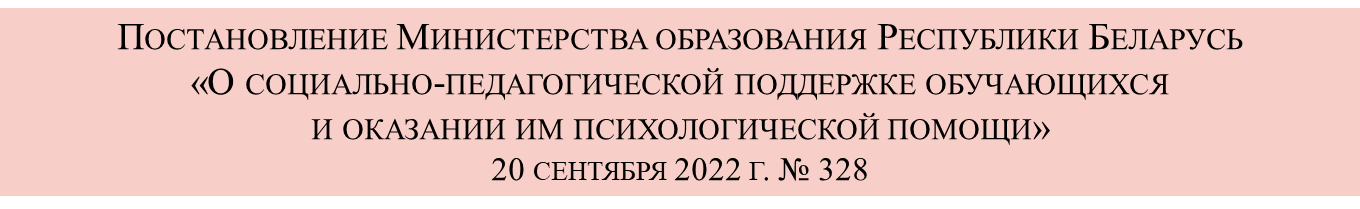 6. Социально-педагогическая поддержка несовершеннолетних обучающихся осуществляется во взаимодействии с их законными представителями и с учетом мнения несовершеннолетнего обучающегося. 
7. Оказание психологической помощи обучающимся осуществляется в порядке, установленном Законом Республики Беларусь «Об оказании психологической помощи». 
8. Деятельность по оказанию психологической помощи осуществляется педагогом психологом в отдельном рабочем кабинете. 
9. Объем, формы, продолжительность социально-педагогической поддержки и психологической помощи определяются специалистами с учетом возраста обучающихся, характера проблем, анализа и перспектив их решения. 
10. Социально-педагогическая поддержка обучающихся и оказание им психологической помощи может носить индивидуальный и (или) групповой характер.
УГОЛОВНАЯ И АДМИНИСТРАТИВНАЯ ОТВЕТСТВЕННОСТЬ ЗА СОВЕРШЕНИЕ ДОМАШНЕГО НАСИЛИЯ.
К категории АДМИНИСТРАТИВНЫХ ПРАВОНАРУШЕНИЙ, совершенных в сфере семейно-бытовых отношений, может быть отнесено:
умышленное причинение телесного повреждения, не повлекшего за собой кратковременного расстройства здоровья или незначительной стойкой утраты трудоспособности, либо нанесение побоев, не повлекшее причинения телесных повреждений, умышленное причинение боли, физических или психических страданий, совершенные в отношении близкого родственника либо члена семьи, если в этих действиях нет состава преступления (статья 10.1 КоАП РБ). 
В данном случае административный процесс начинается только по требованию потерпевшего или законного представителя посредством подачи заявления и подлежит прекращению в случае примирения с лицом, в отношении которого ведется административный процесс.
УГОЛОВНАЯ ОТВЕТСТВЕННОСТЬ:
За умышленное причинение тяжкого телесного повреждения, то есть повреждения, опасного для жизни, либо повлекшего за собой потерю зрения, речи, слуха, какого-либо органа или утрату органом его функций, прерывание беременности, психическое расстройство (заболевание), иное расстройство здоровья, соединенное со стойкой утратой общей трудоспособности не менее чем на одну треть, либо вызвавшее расстройство здоровья, связанное с травмой костей скелета, на срок свыше четырех месяцев, либо выразившееся в неизгладимом обезображении лица или шеи, –наказывается ограничением свободы на срок от трех до пяти лет или лишением свободы на срок от трех до восьми лет (ст..Статья 147 УК РБ);

за насилие, сопряженное с умышленным причинением менее тяжкого телесного повреждения, не опасного для жизни, но вызвавшего длительное расстройство здоровья на срок до 4-х месяцев либо значительную стойкую утрату трудоспособности менее чем на одну треть, предусмотрено наказание в виде штрафа, или исправительных работ на срок до двух лет, или ограничения свободы на срок до трех лет, или лишения свободы на тот же срок (ст. 149 УК РБ);
за умышленное причинение легкого телесного повреждения, повлекшего за собой кратковременное расстройство здоровья либо незначительную стойкую утрату трудоспособности, предусмотрено наказание в виде штрафа, общественных или исправительных работ на срок до одного года, или ареста (ст. 153 УК РБ);
за истязание, т.е. умышленное причинение продолжительной боли или мучений способами, вызывающими особые физические и психические страдания потерпевшего, либо систематическое нанесение побоев, не повлекшие последствий, предусмотрено наказание в виде ареста, или ограничения свободы на срок до трех лет, или лишения свободы на тот же срок (ст.154 УК РБ). Если истязание совершено в отношении заведомо для виновного беременной женщины, либо престарелого, либо несовершеннолетнего, либо лица, находящегося в беспомощном состоянии или зависимом положении, предусмотрено наказание до пяти лет лишения свободы.
УГОЛОВНАЯ ОТВЕТСТВЕННОСТЬ:
за насилие, сопряженное с умышленным причинением тяжкого телесного повреждения, угрозу убийством или уничтожением имущества общеопасным способом, предусмотрено наказание в виде штрафа, или общественных и исправительных работ на срок до одного года, или ареста, или ограничения свободы на срок до двух лет, или лишения свободы на тот же срок (ст.186 УК РБ).
Дела об уголовно-наказуемых деяниях, совершенных в сфере семейно-бытовых отношений, также могут быть возбуждены прокурором при отсутствии заявления лица, пострадавшего от преступления, если они затрагивают существенные интересы государства и общества, или совершены в отношении лица, находящегося в служебной или иной зависимости от обвиняемого, либо лица, не способного по иным причинам самостоятельно защищать свои права и законные интересы. Производство по такому делу за примирением лица, пострадавшего от преступления, с обвиняемым в ходе предварительного следствия прекращению не подлежит.
УГОЛОВНАЯ И АДМИНИСТРАТИВНАЯ ОТВЕТСТВЕННОСТЬ ЗА СОВЕРШЕНИЕ ДОМАШНЕГО НАСИЛИЯ
Руководителем органа внутренних дел в отношении гражданина, совершившего насилие в семье, может быть вынесено защитное предписание, направленное на ограничение совершения определенных действий (статья 31 Закона Республики Беларусь «Об основах деятельности по профилактике правонарушений»).
Для граждан, в отношение которых вынесено защитное предписание (предполагает запрет на совершение бытового насилия, запрещает разыскивать, посещать, вступать в контакты с потерпевшим), определено жилое помещение для временного пребывания.
ВЫВОД
Таким образом, какой бы ни была ситуация насилия, она всегда причиняет ущерб развитию личности. Последствия пережитого насилия для ребенка можно структурировать, разделяя их либо на физические (заболевания, тяжелые телесные повреждения), психологические (фобии, ночные кошмары, суицидальные тенденции) и социальные (трудности в межличностных отношениях, деликвентность), либо на кратковременные и долговременные (называемые «психологической бомбой замедленного действия» и включающие хроническую депрессию, самодеструктивные тенденции, трудности функционирования в супружеской и родительской ролях).